Антикоррупционное воспитание детей в дошкольной организации
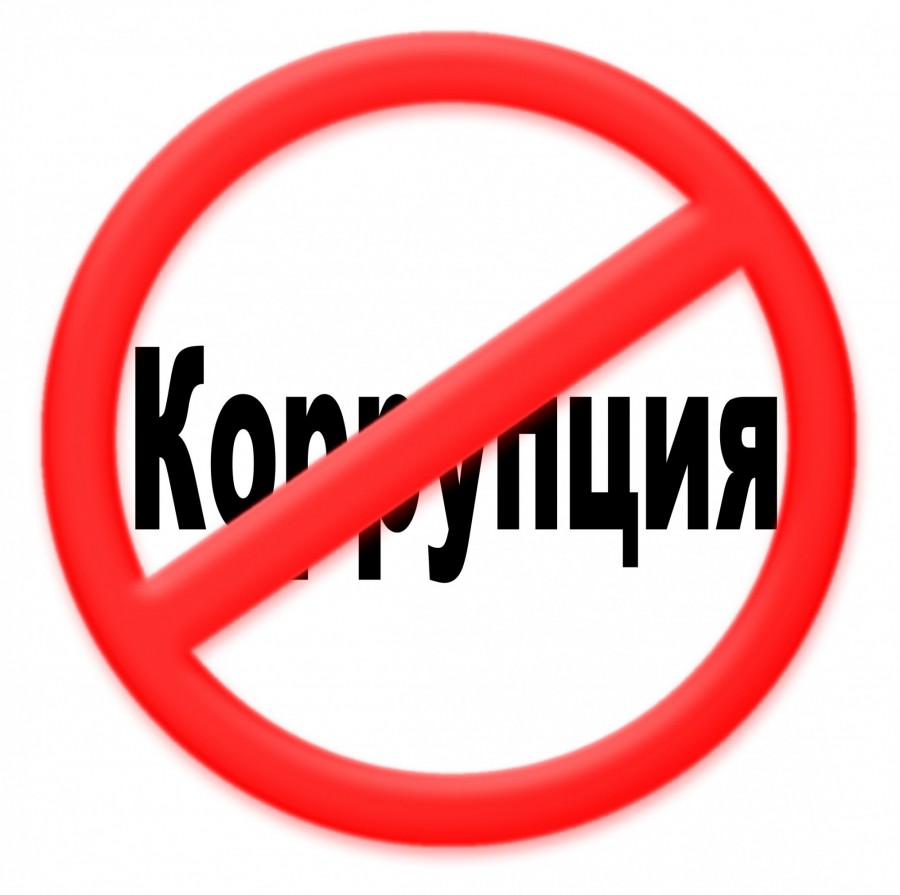 Социально-педагогический проект
 «Адал бөбек»
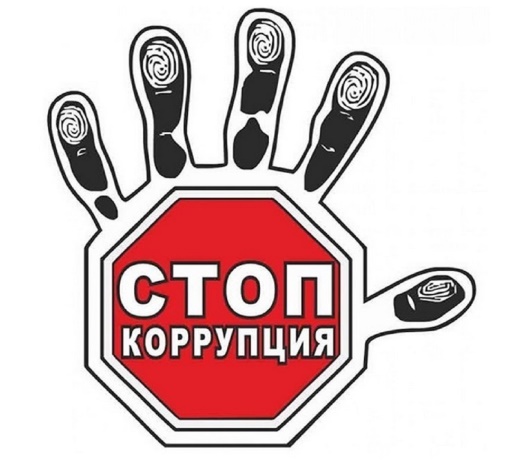 Работа по формированию антикоррупционного мировоззрения –дошкольников включает следующие составляющие:
Уточноние представлений детей о таких понятиях, как (честность), (порядочность), (правдивость), (справедливость), (ответсвенность), (правила) и противоположных им понятий – (лож), (коррупция), (проступок), (преступление);
Расширение первоначальных детских представлений, накопление новых знаний о правилах поведения в социуме;
Формирование сознательного отношения к соблюдению правил поведения в социуме.